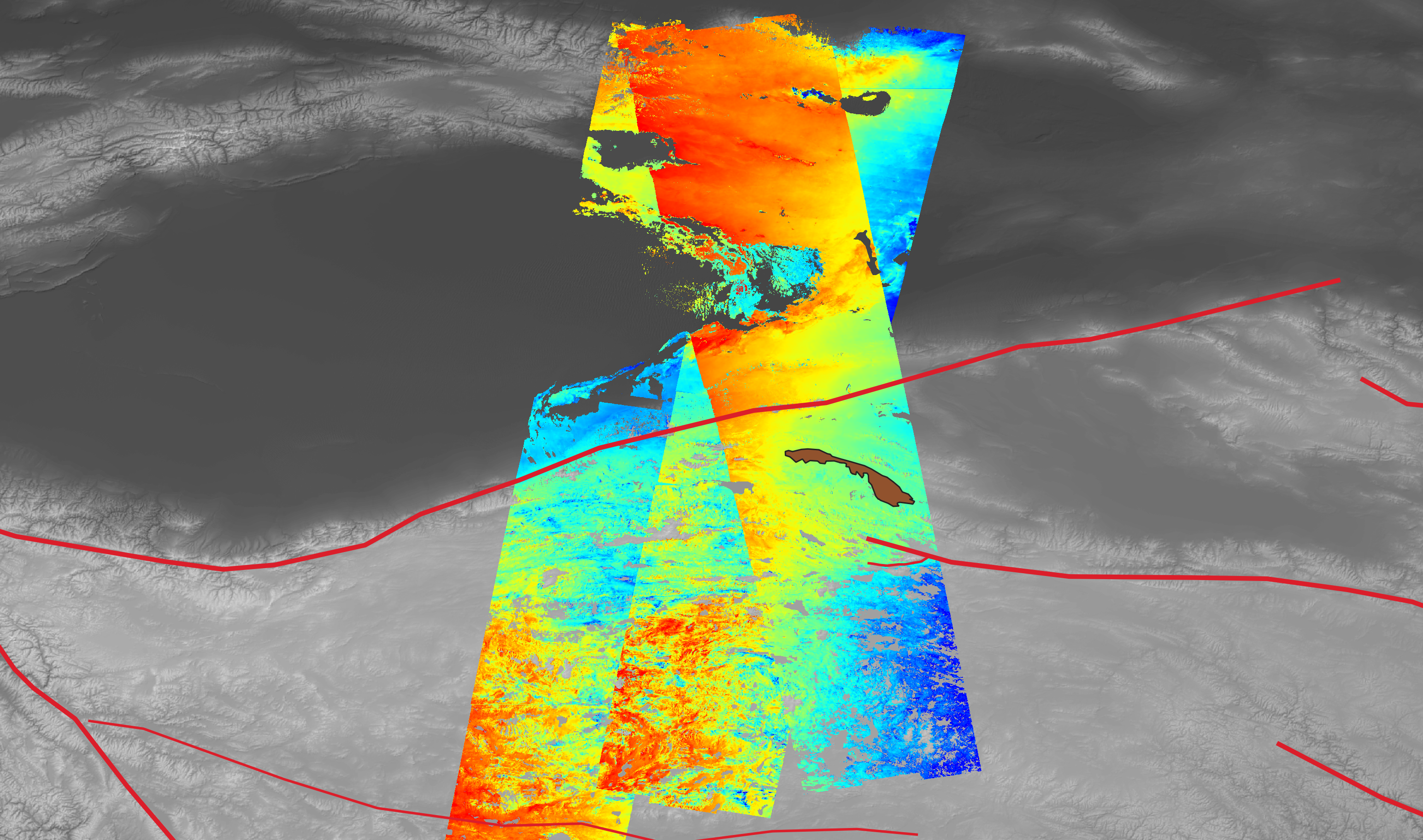 2020 Postdoc Research Day:Tectonic Deformation and Surface Processes of the Tibetan Plateau from Sentinel-1 InSAR Data
Dr. Robert Zinke1 (Program: NPP)
Advisors: Gilles Peltzer1, Eric J. Fielding1
Collaborators: Simran S. Sangha1, 
David P. S. Bekaert2, Susan Owen1, 
and the ARIA Team
1329A, 2334H
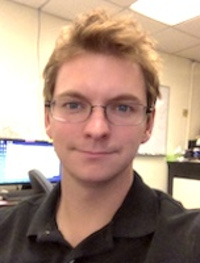 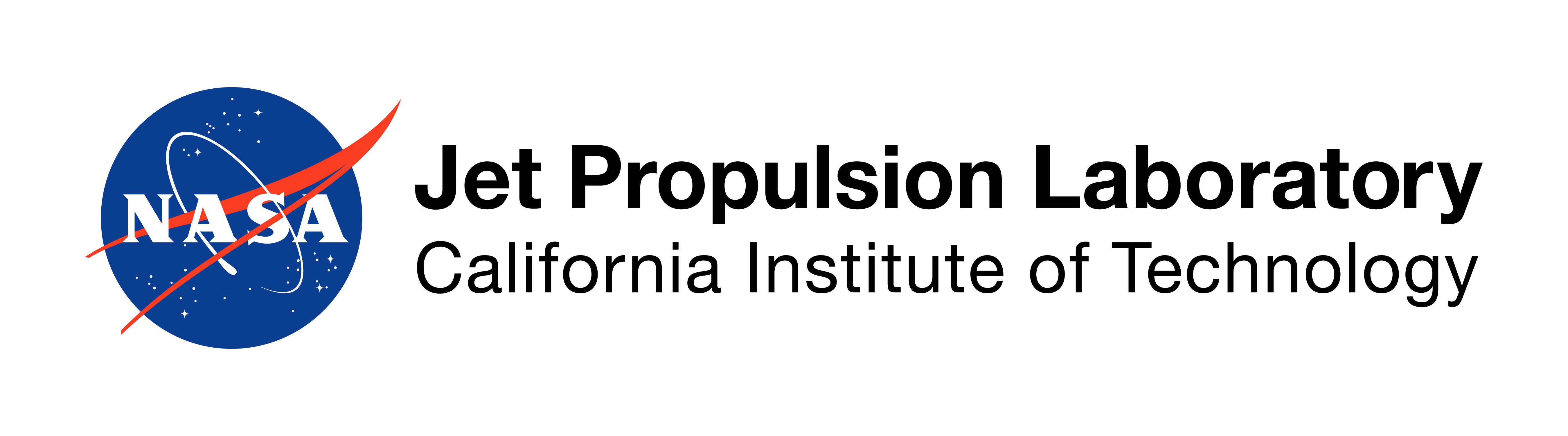 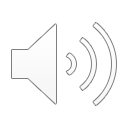 Motivation – The India-Eurasia tectonic collision
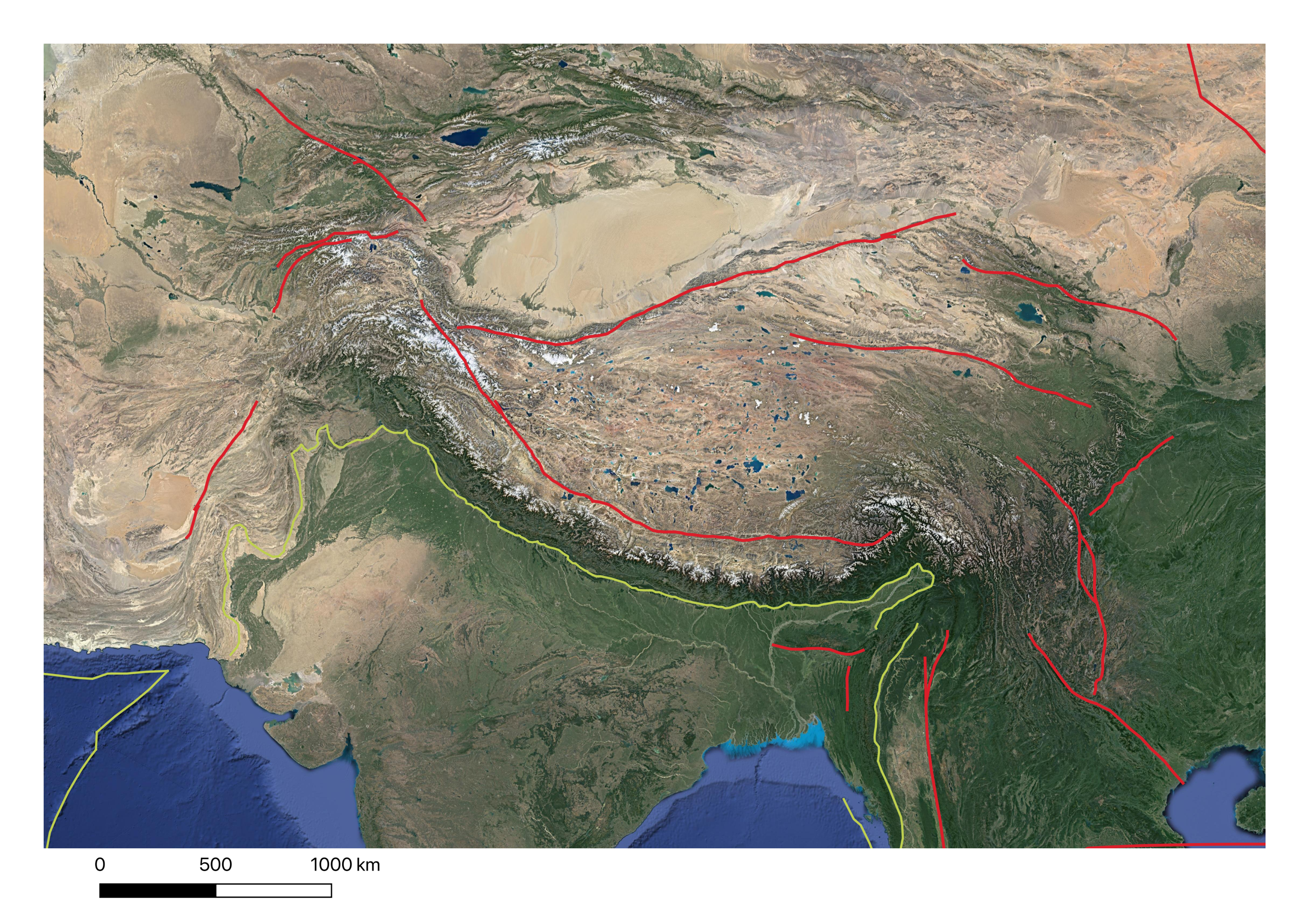 STABLE EURASIA
TIBET
INDIA
Convergence rate:~4–5 cm/yr
We measure Earth surface deformation across the Tibetan Plateau to better understand the processes driving the tectonic and hydrological activity of the region.
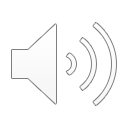 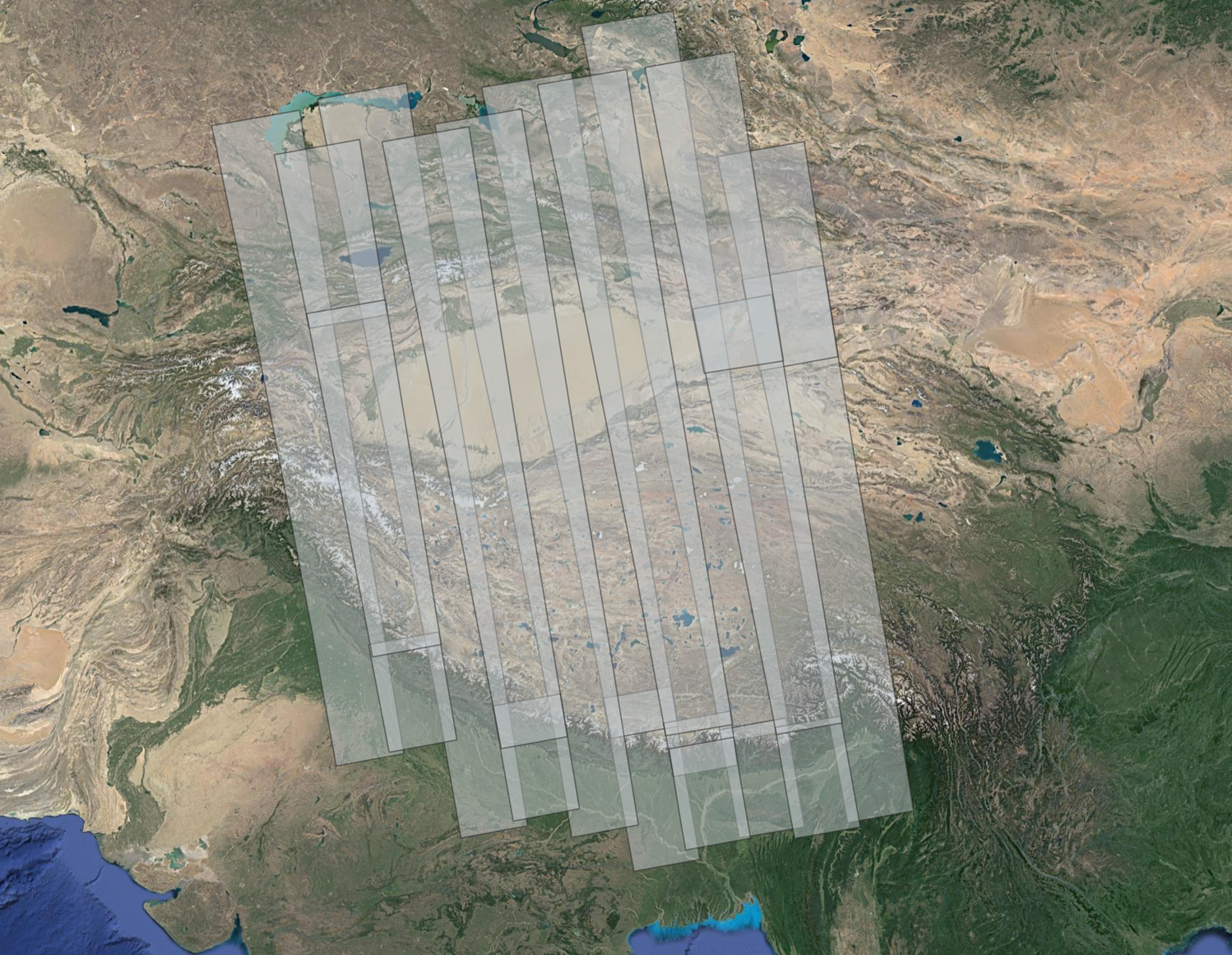 Platform and data
Pass 2
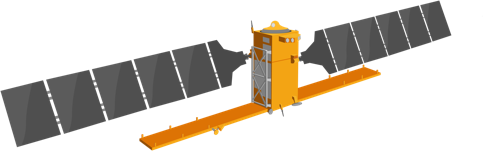 Ascending passes
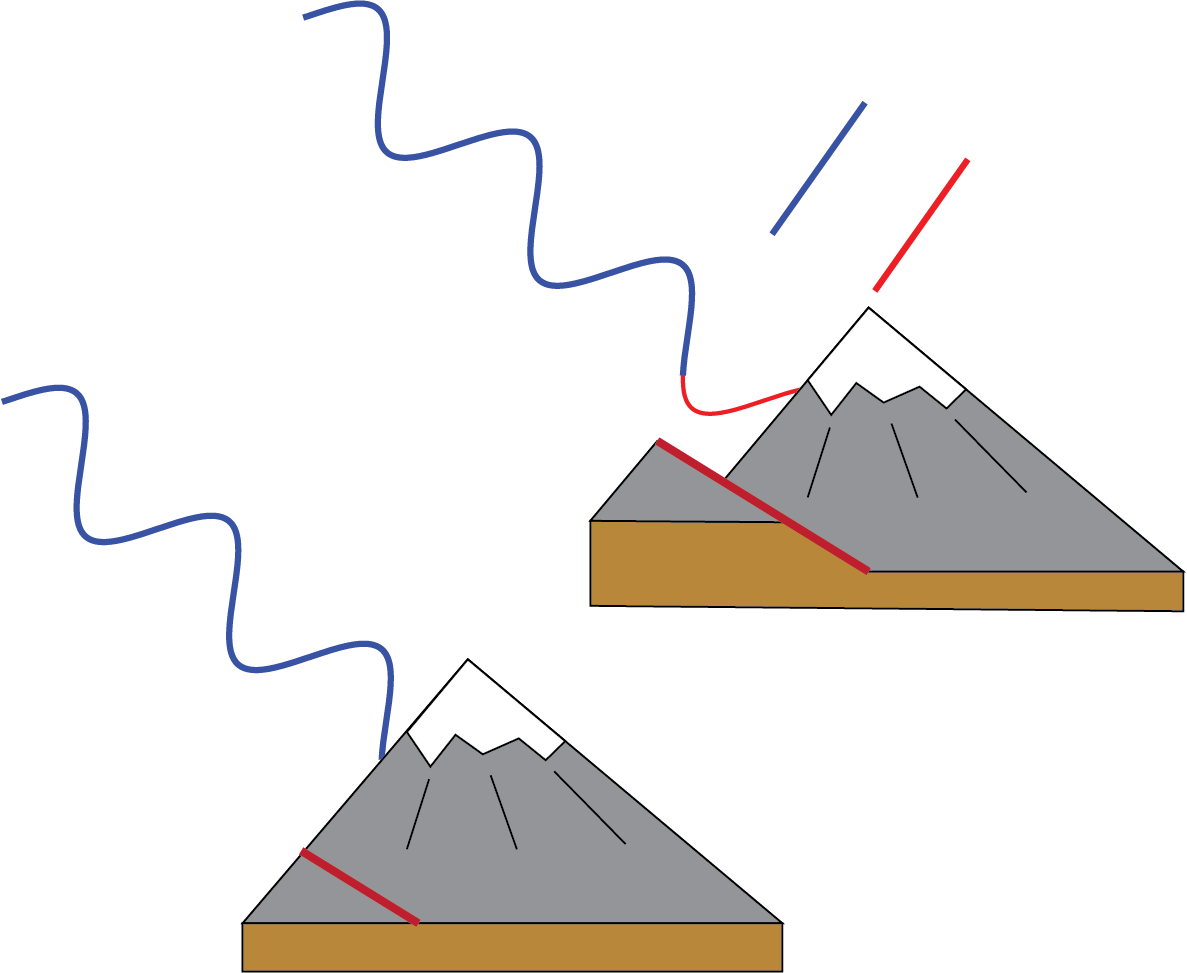 Pass 1
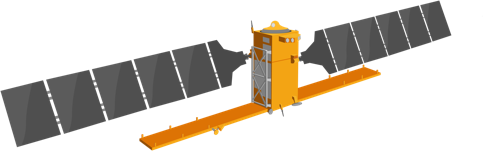 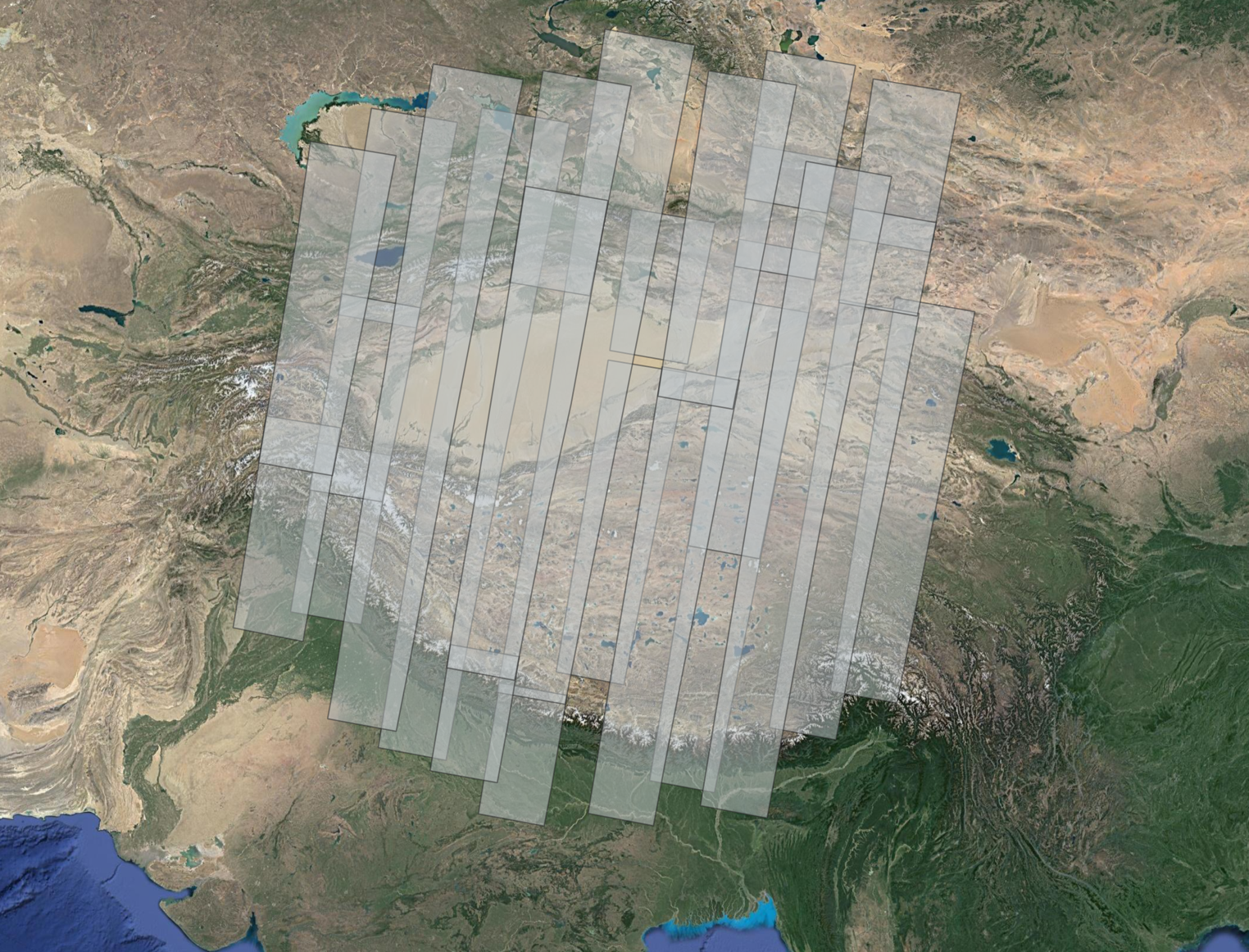 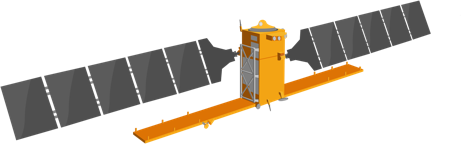 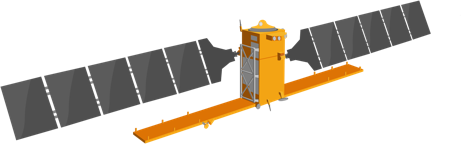 Descending passes
ESA Sentinel-1 radar measurements
Data from the European Space Agency (ESA) 
Satellite model from https://blogs.fu-berlin.de/reseda/sentinel-1/
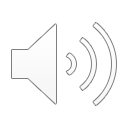 [Speaker Notes: What is InSAR
What does it tell us
Why are ascending and descending important 
Why has no one done this before]
InSAR velocity maps
We use the NASA/JPL ARIA standardized products and toolbox to process 23,000 interferograms
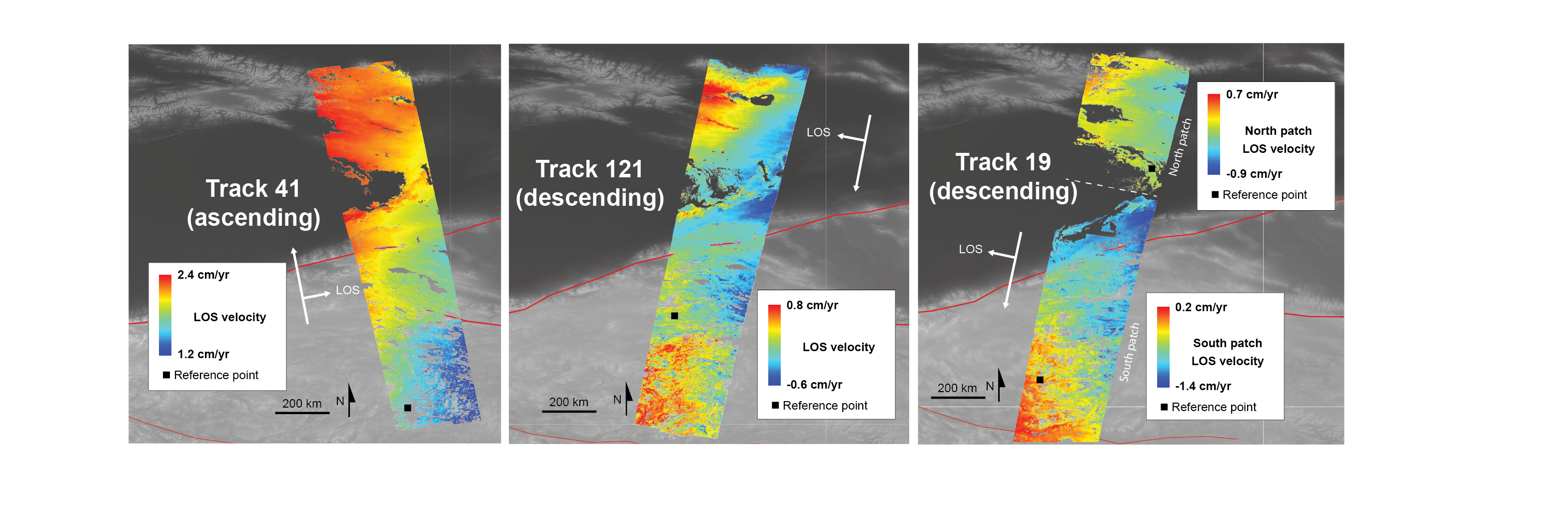 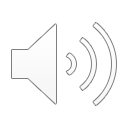 Geophysical impact - Tectonic faults
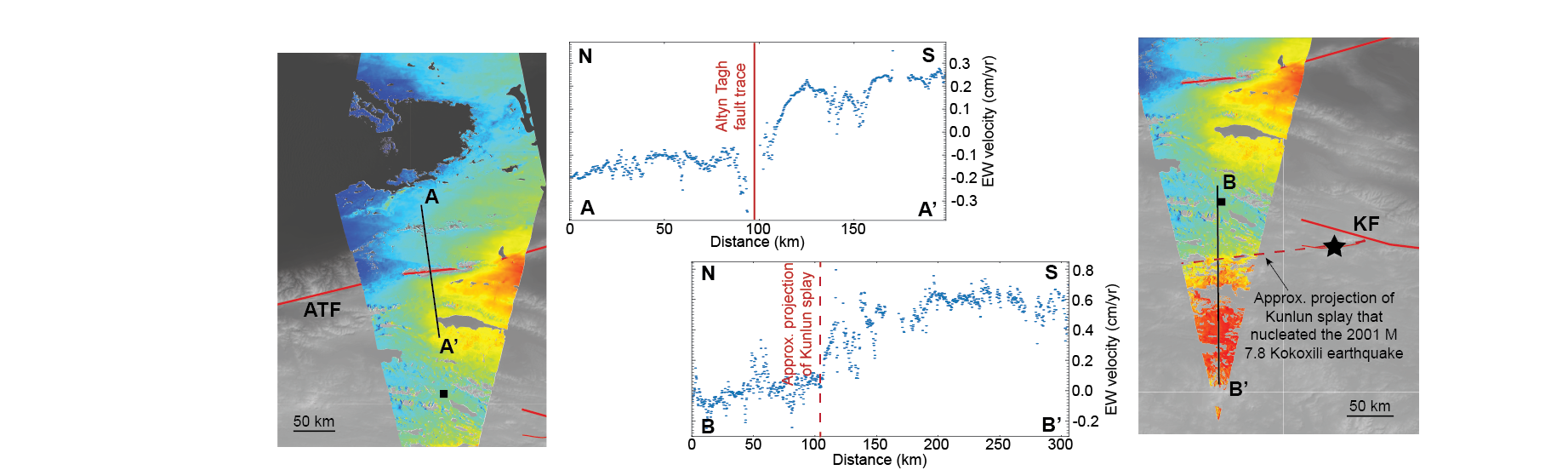 Overlapping tracks allow us to measure east-west horizontal motion across earthquake faults.
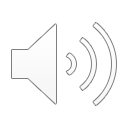 Future directions and publications
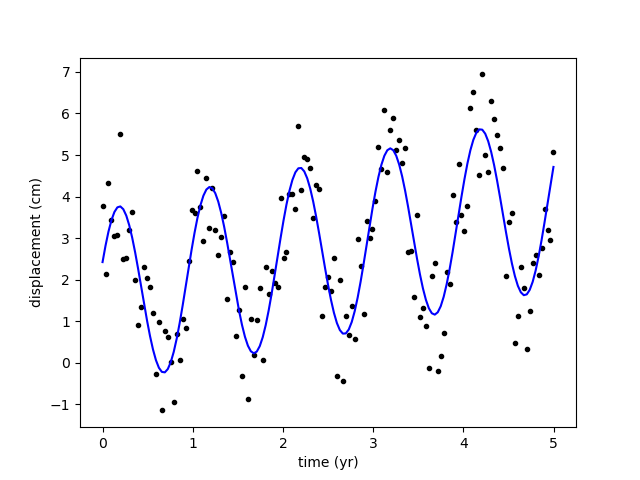 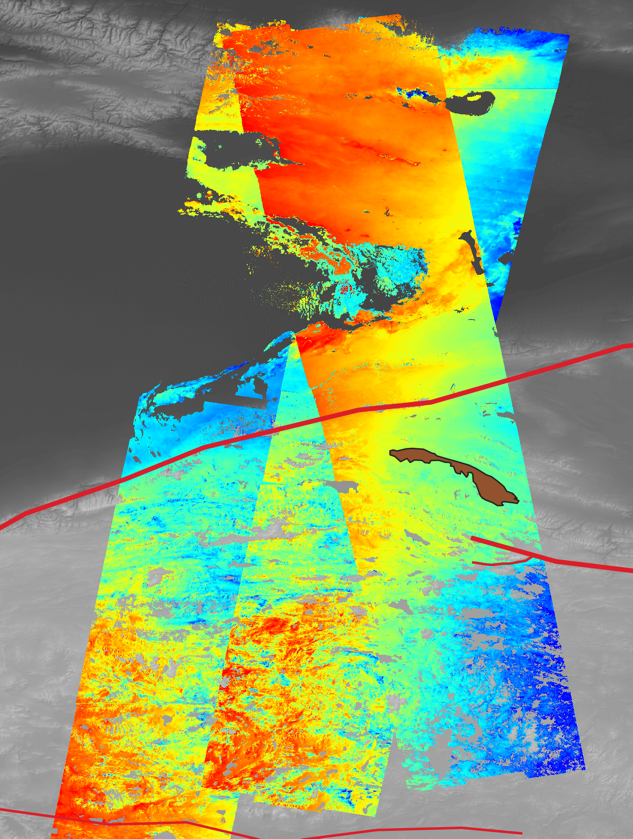 Timeseries analysis based on all available data
Separation of seasonal and tectonic signals
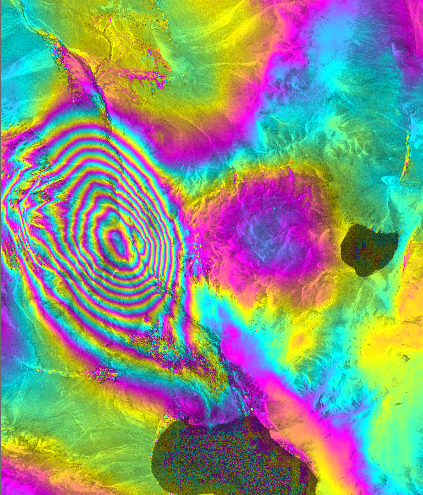 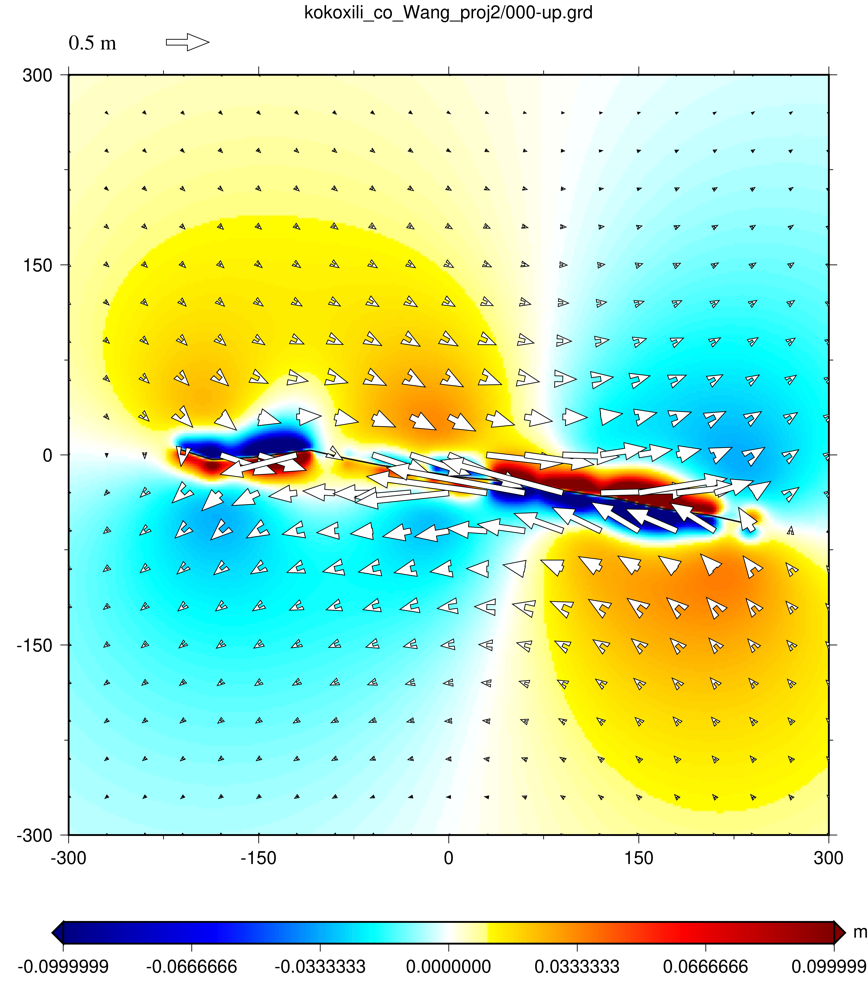 Probing of crustal properties combining InSAR observations and numerical models
Inferring slip at depth due to earthquakes within a regional context
Questions? Contact Robert.Zinke@jpl.nasa.gov
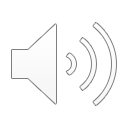